MODULE -1&2
DESIGN FLOW &RTL SYNTHESIS
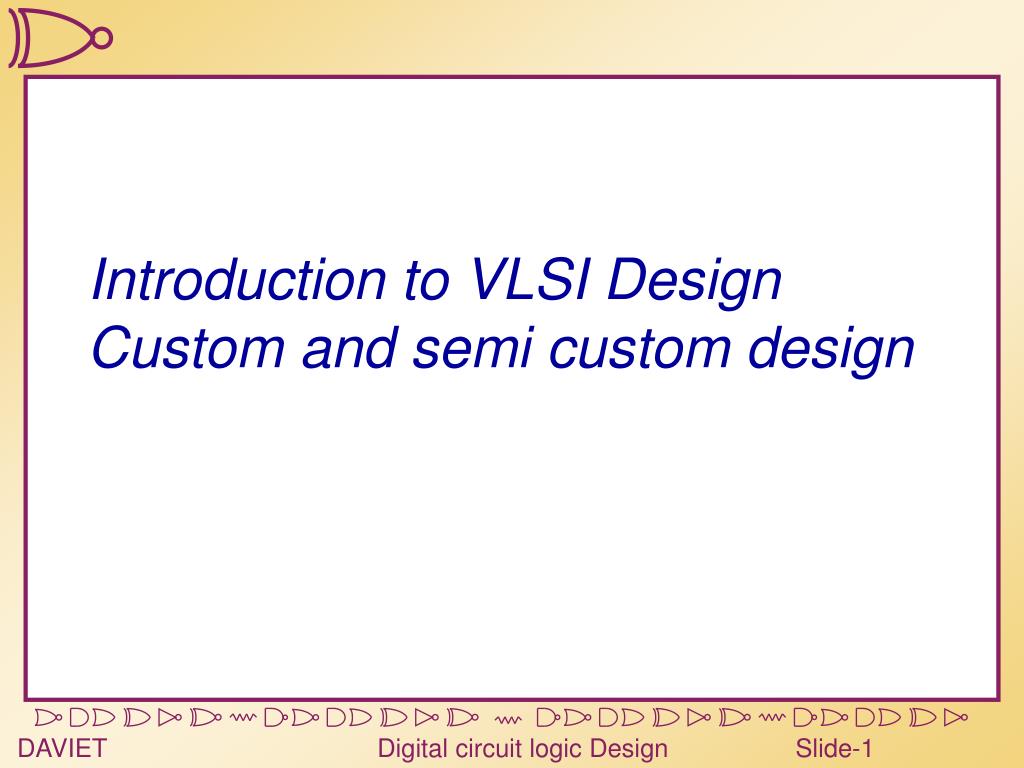 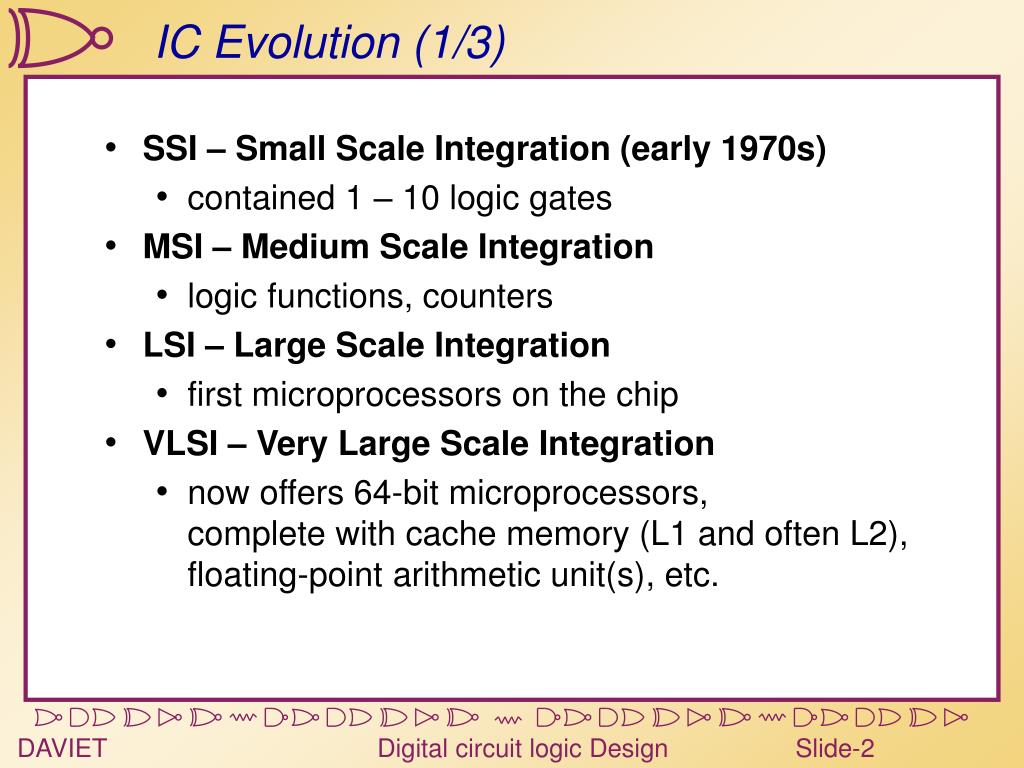 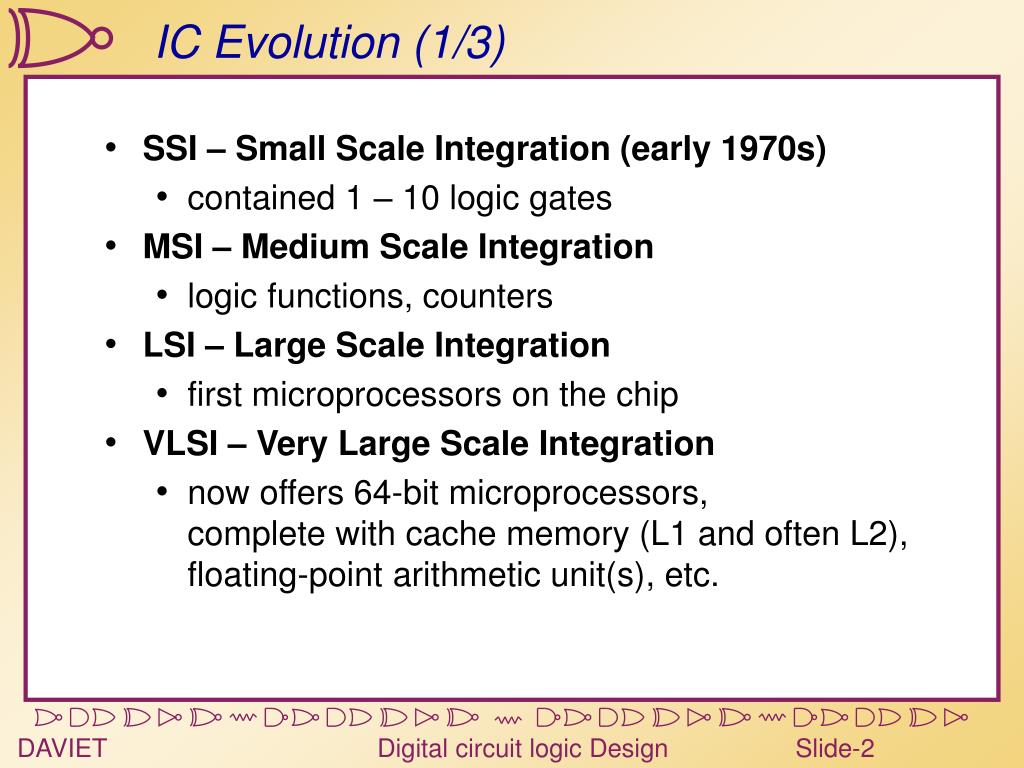 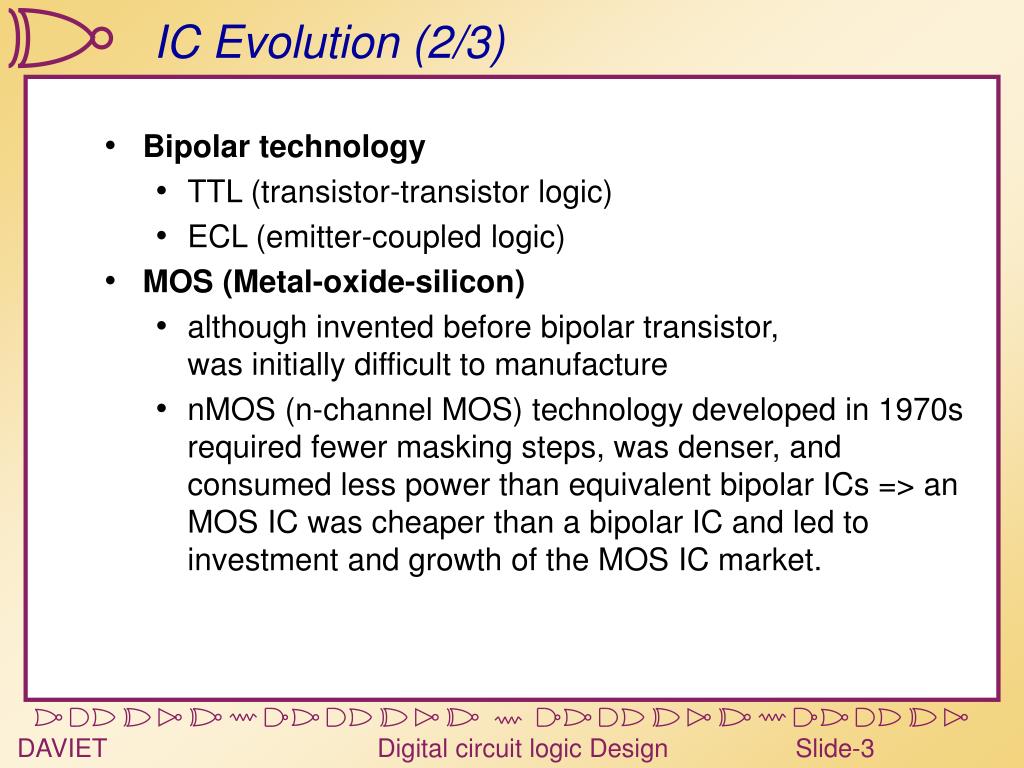 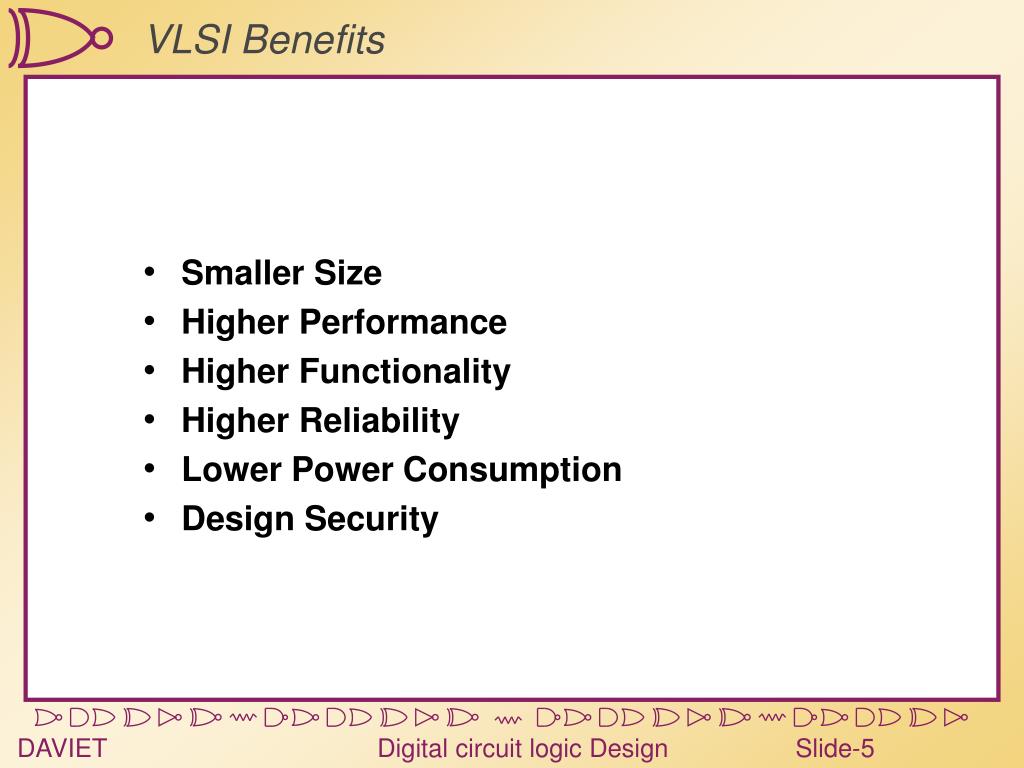 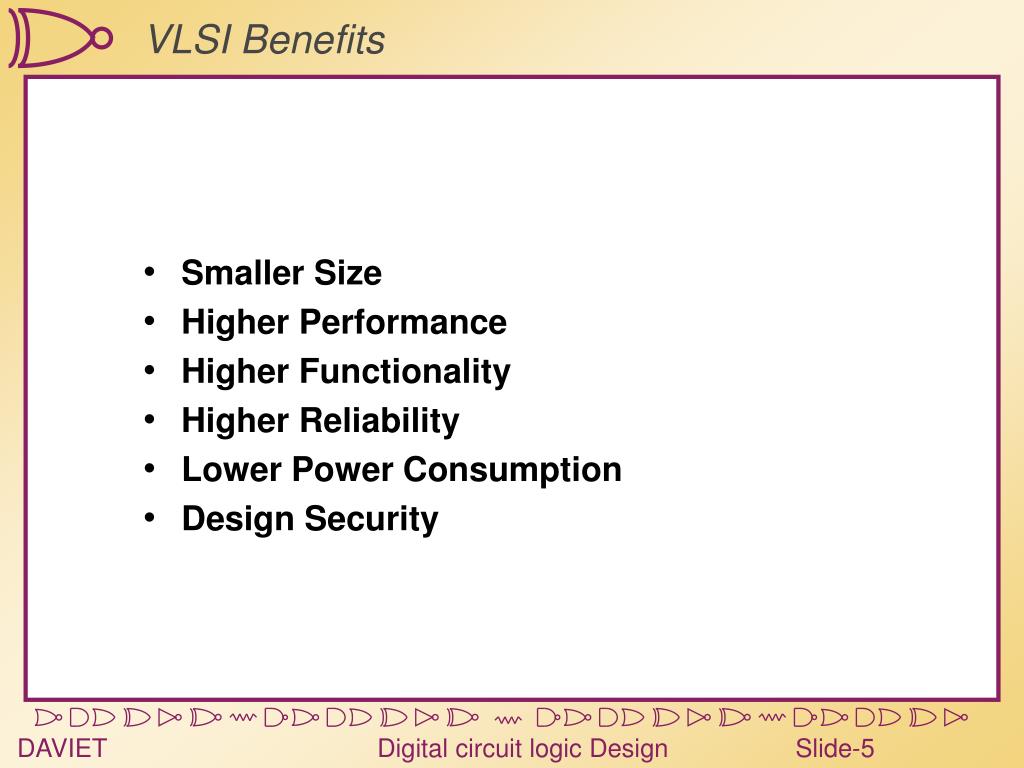 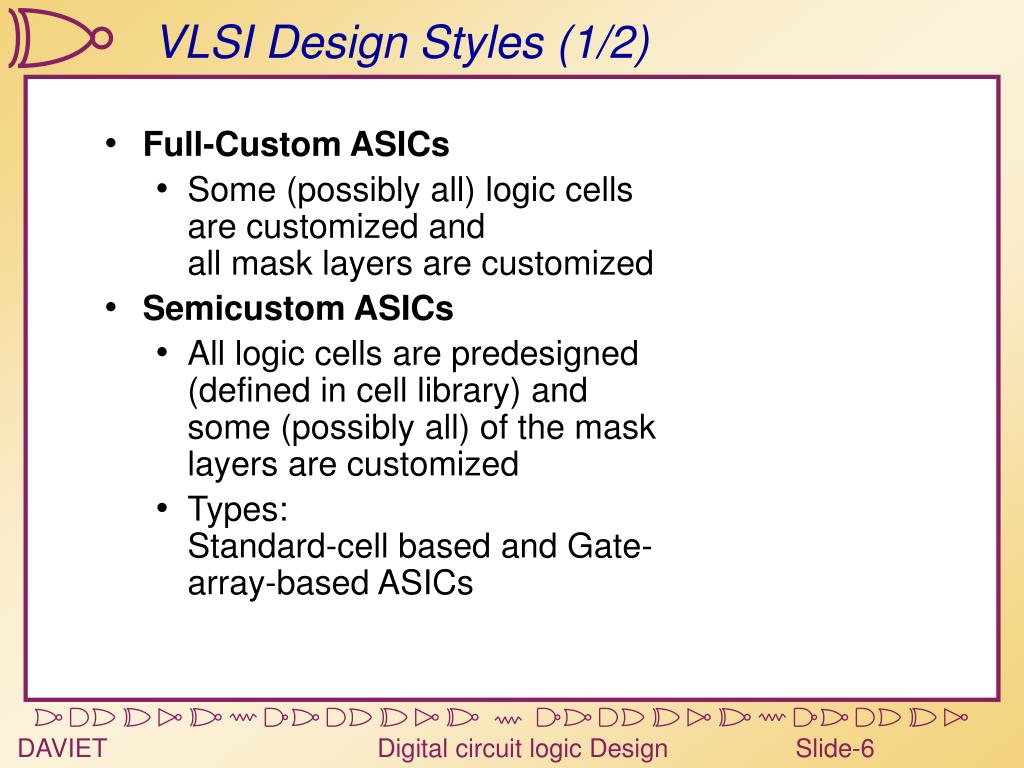 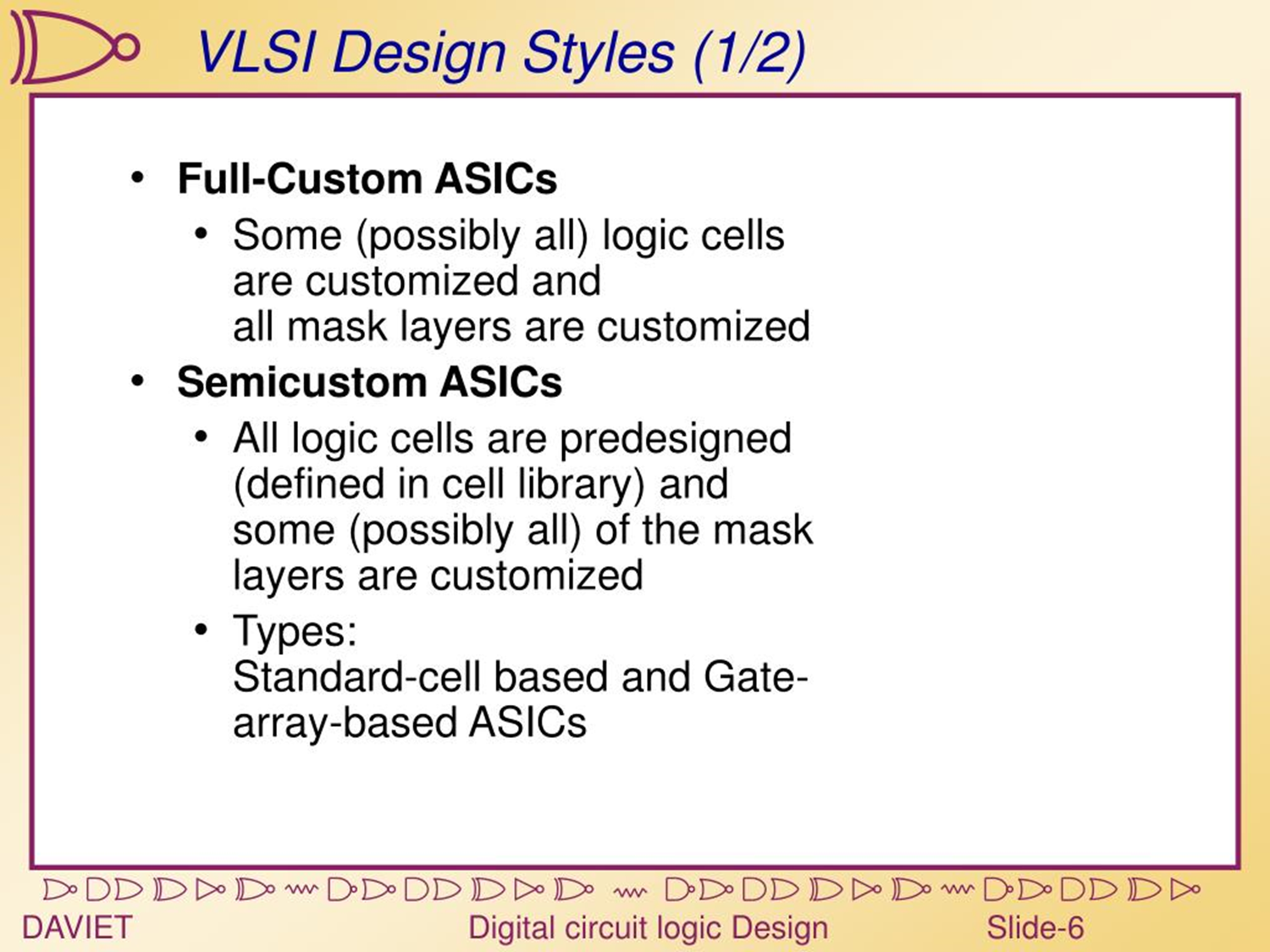 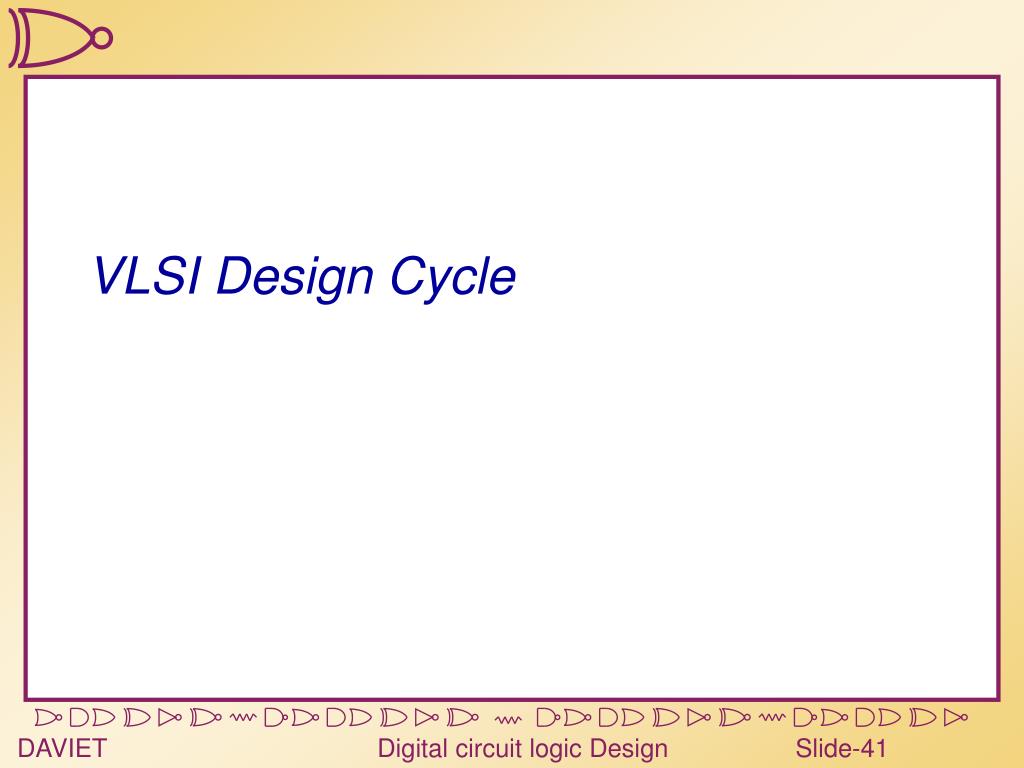 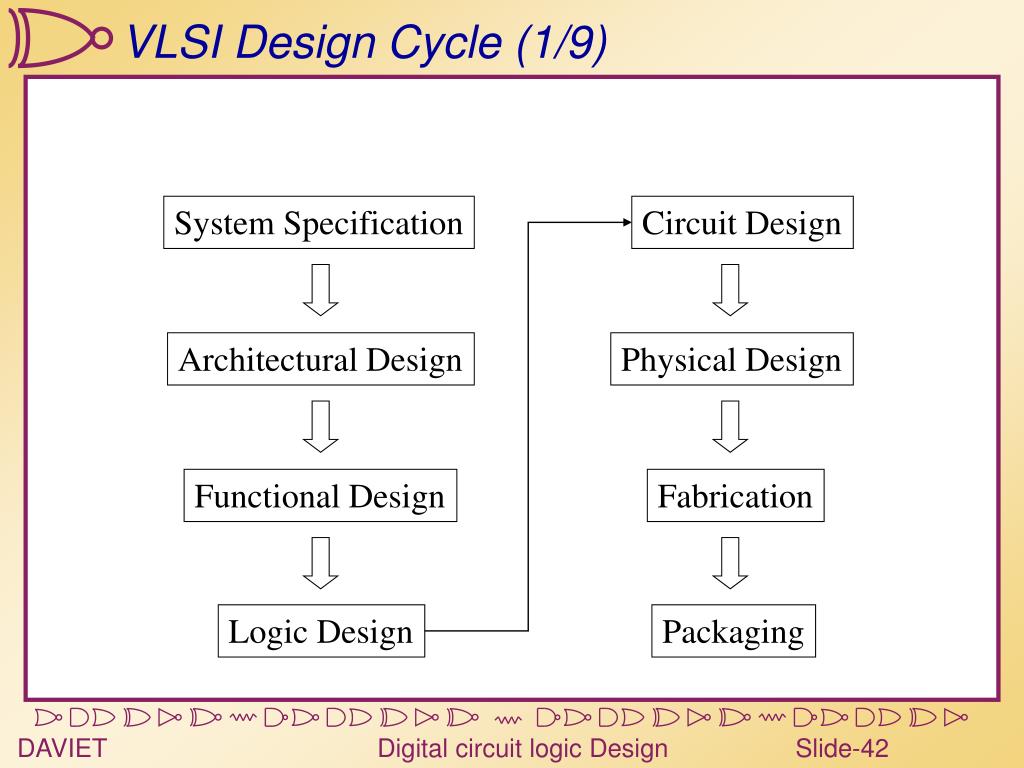 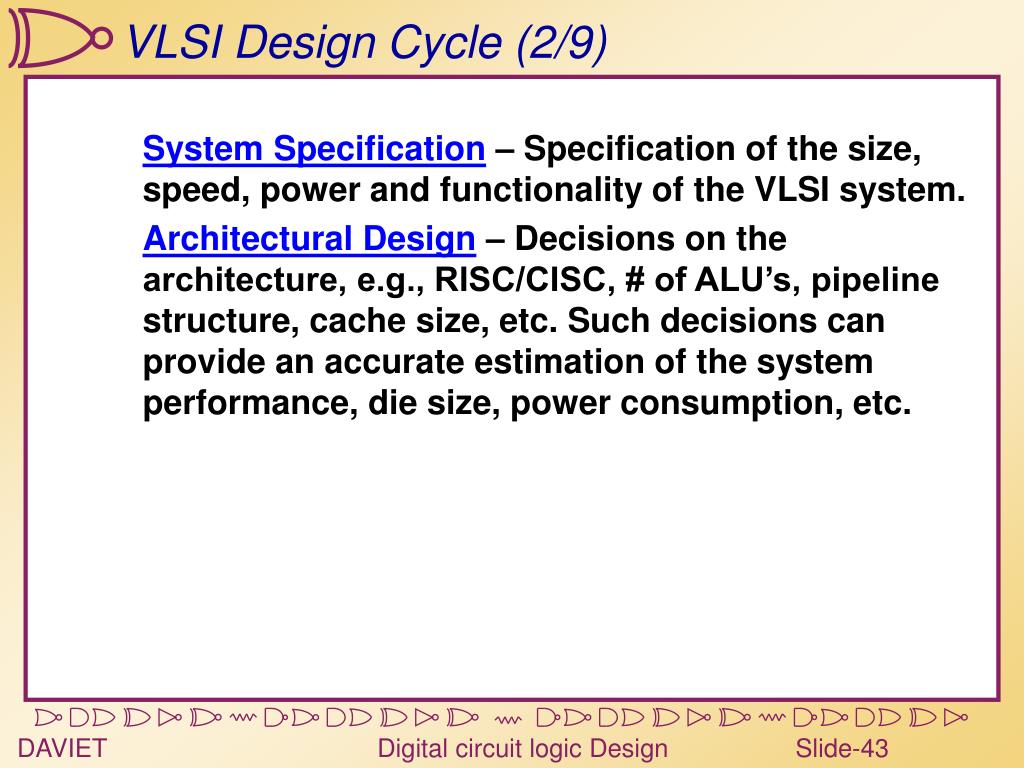 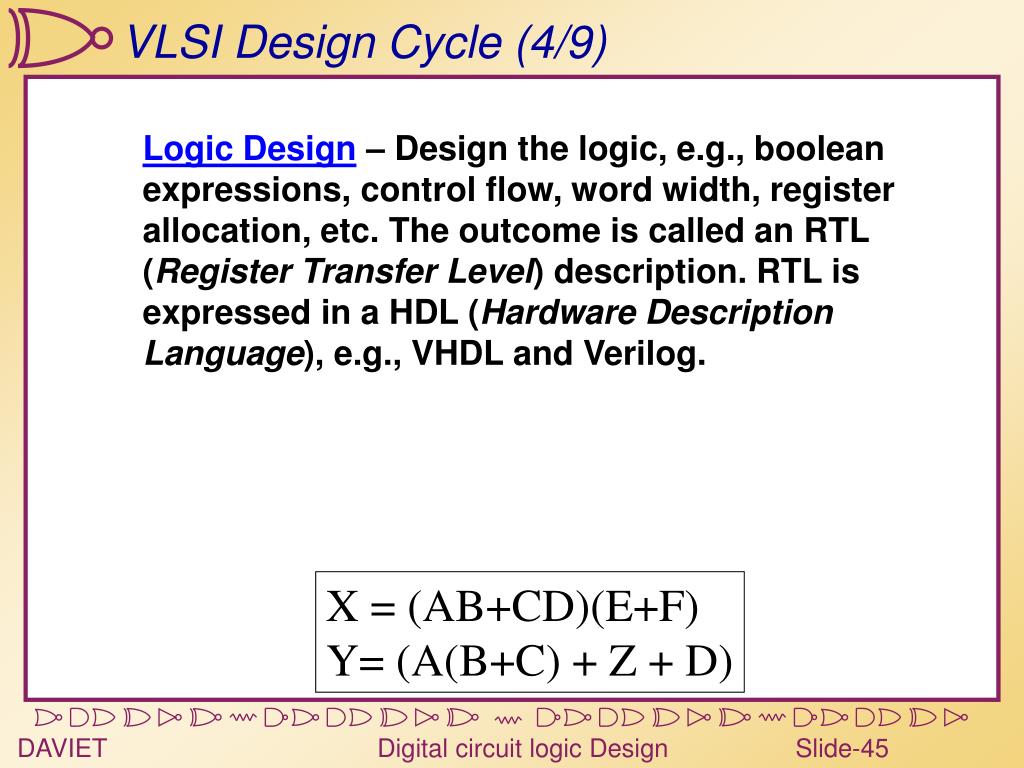 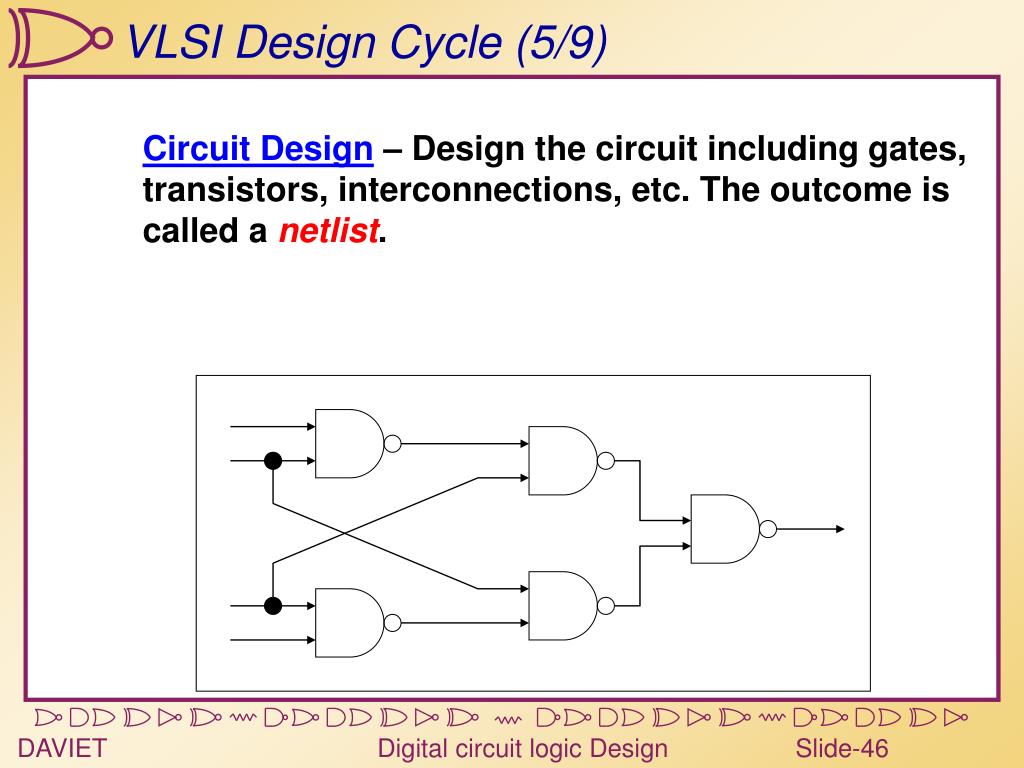 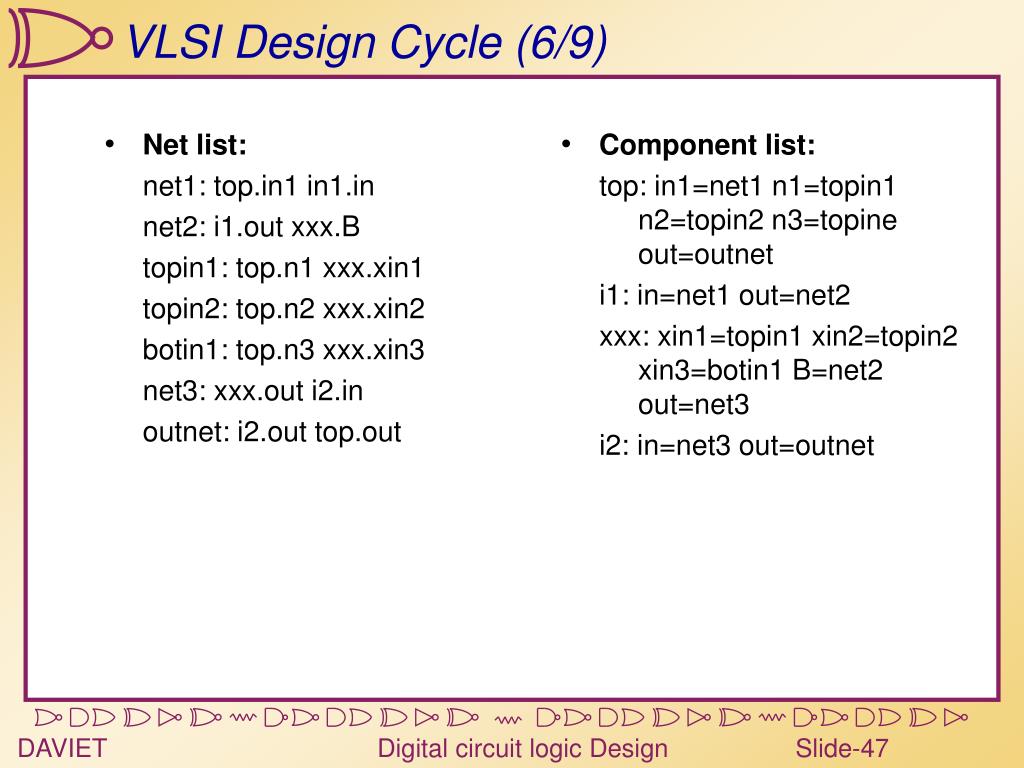 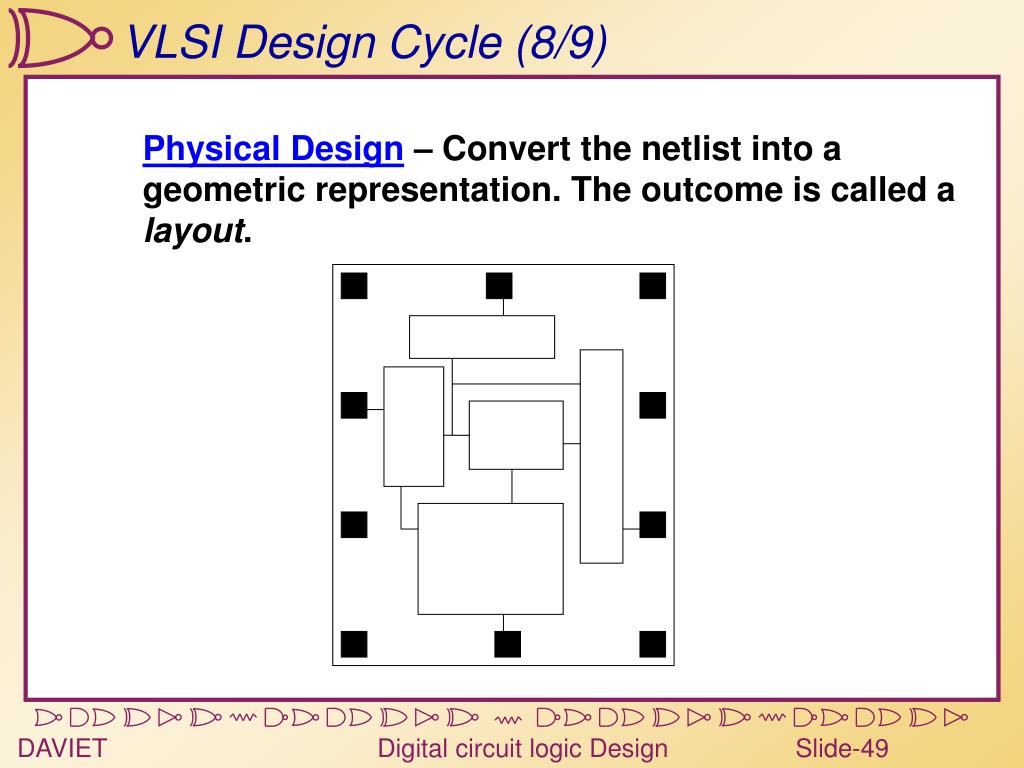 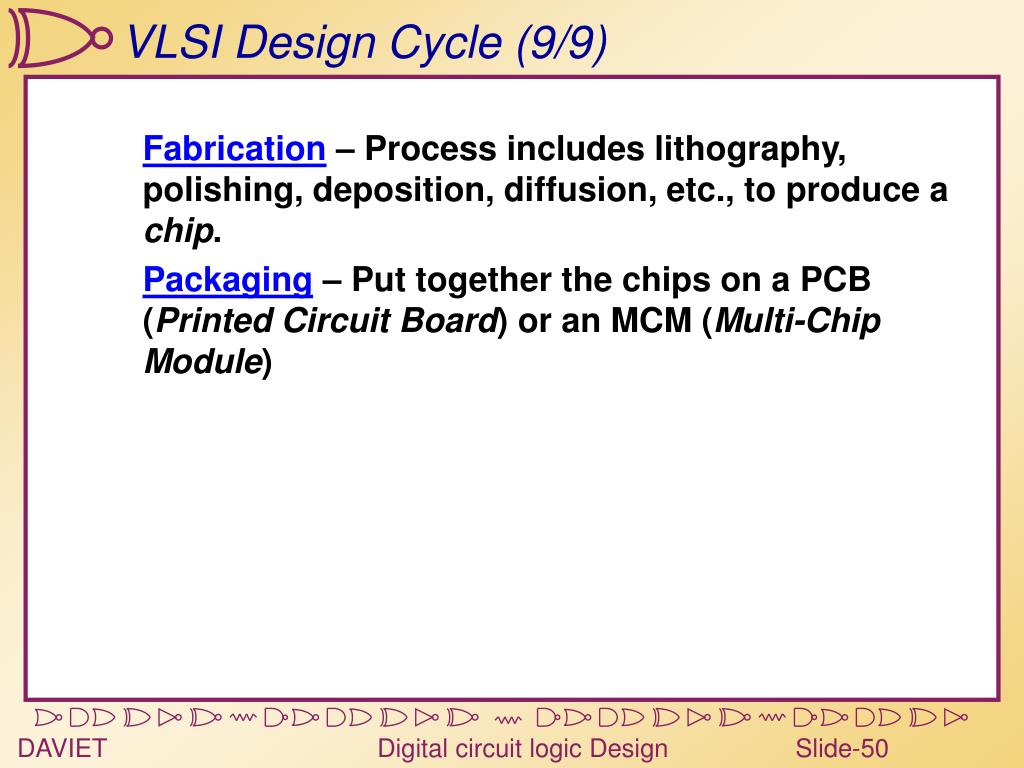 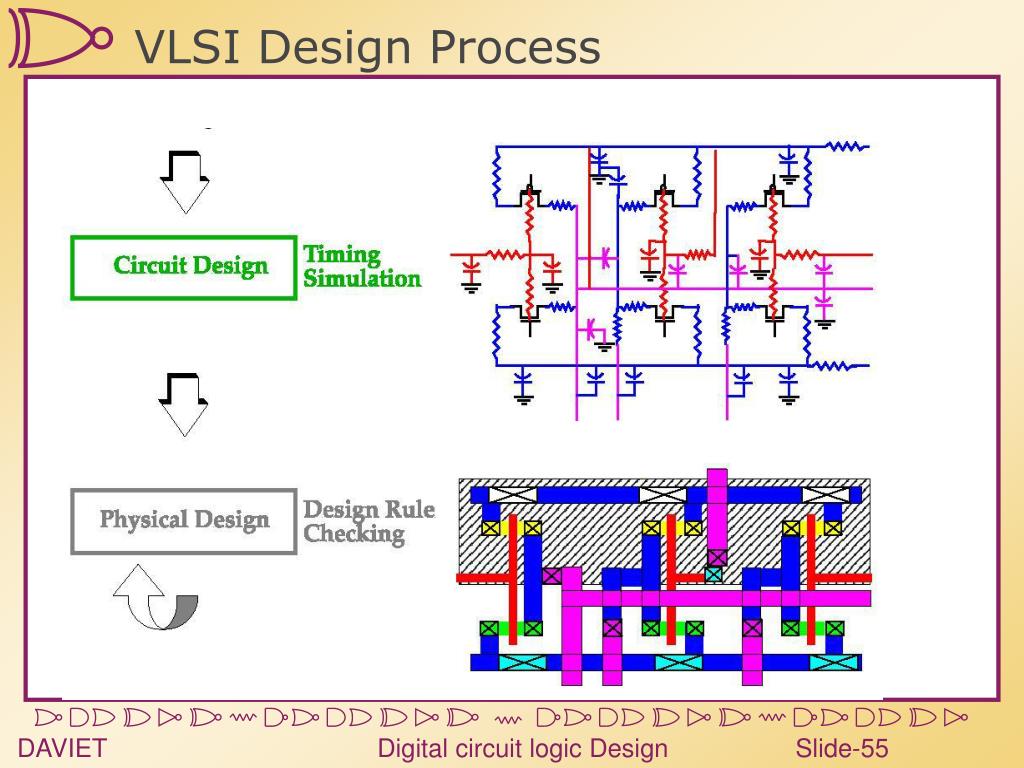 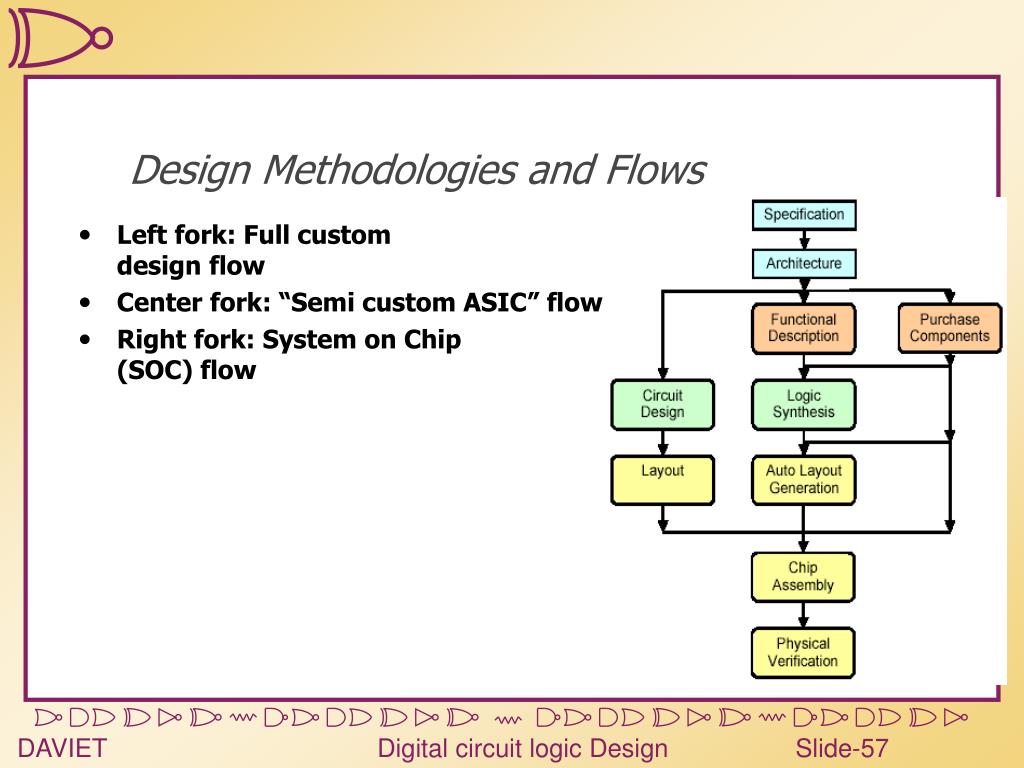 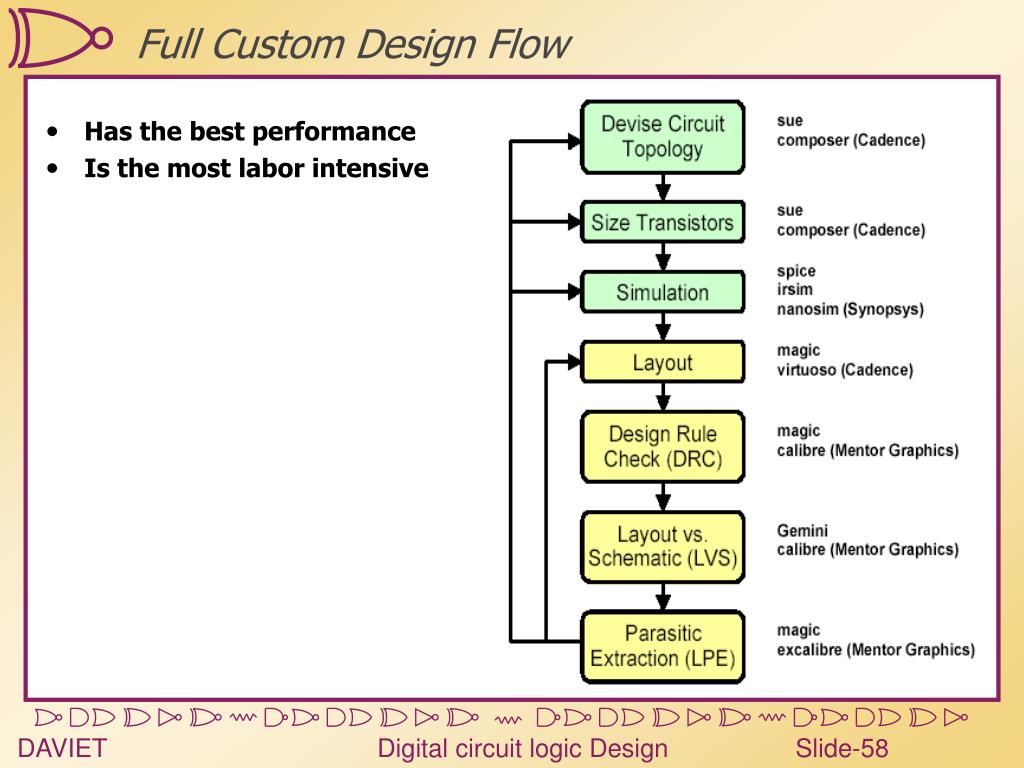 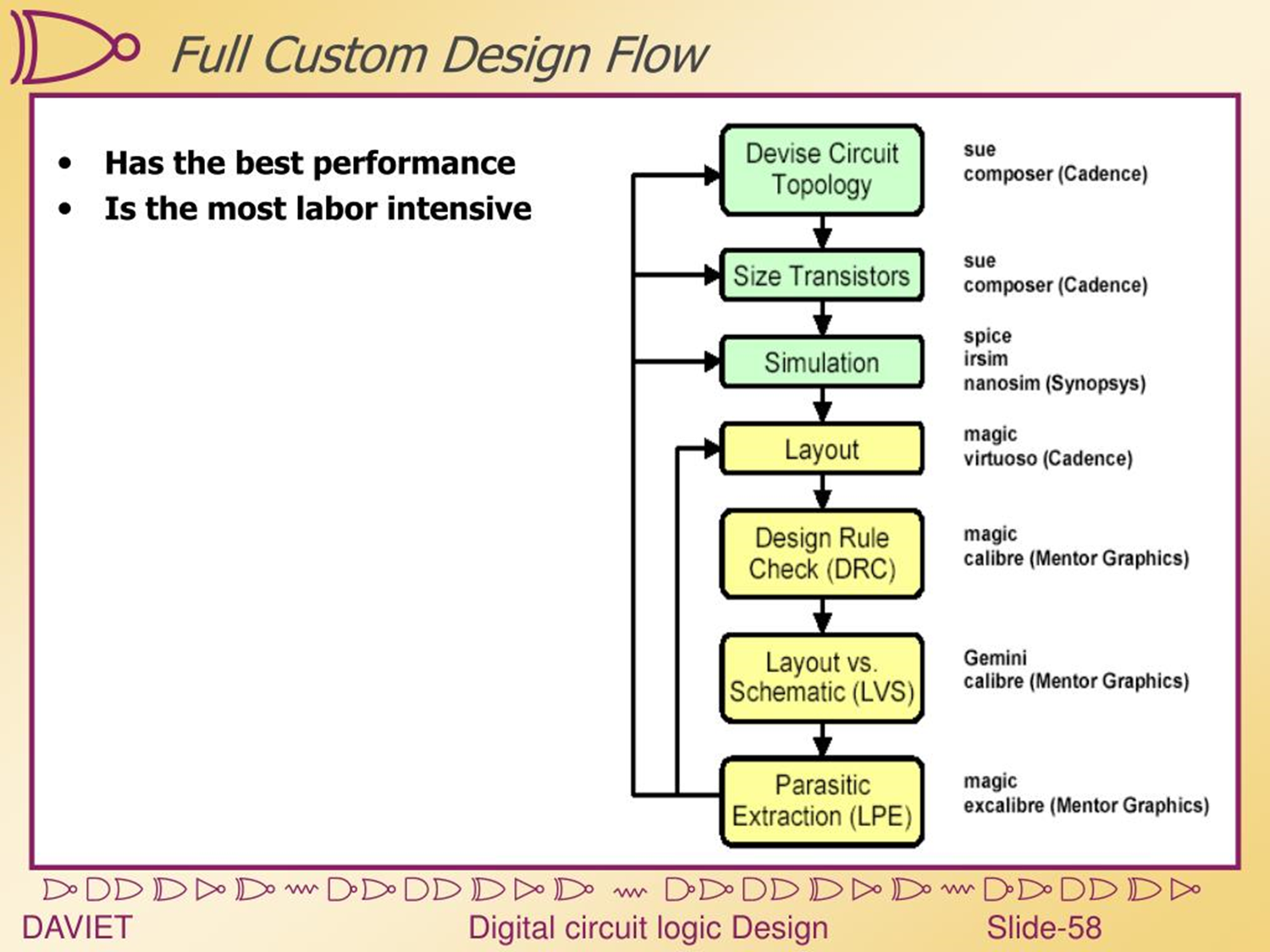 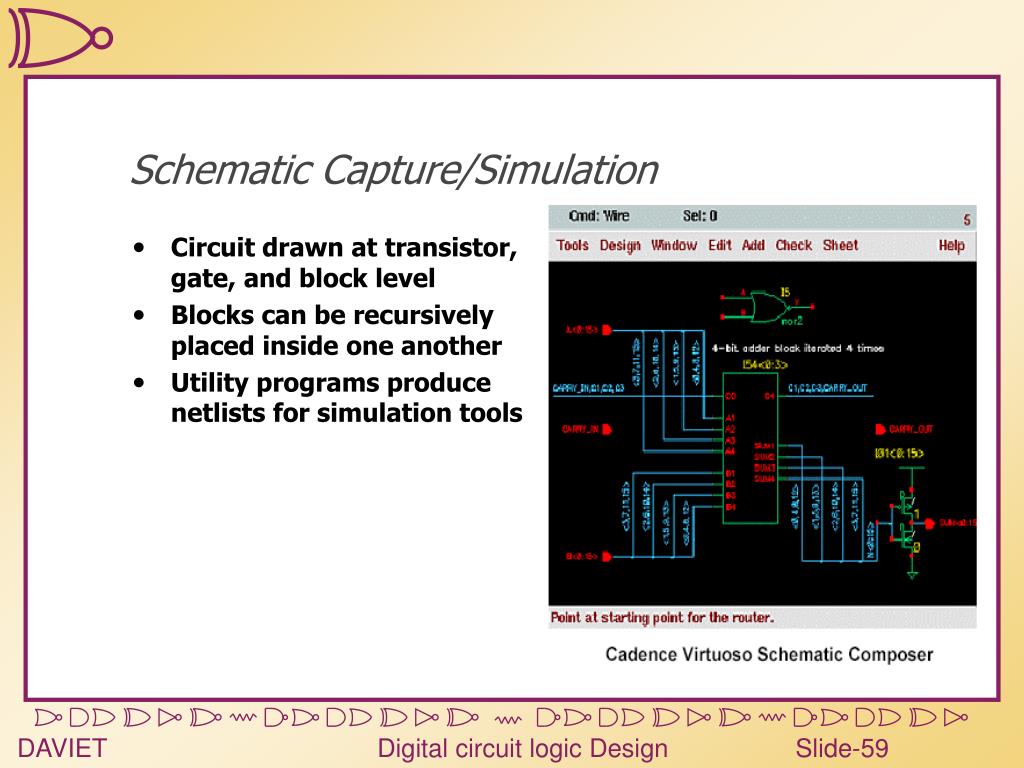 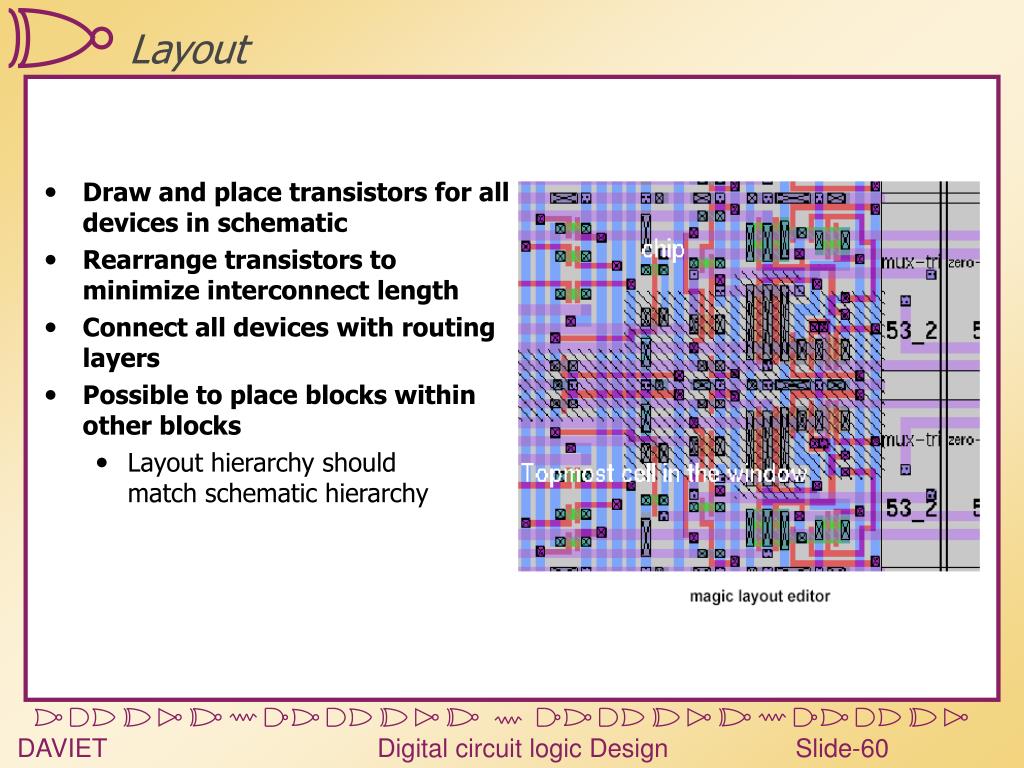 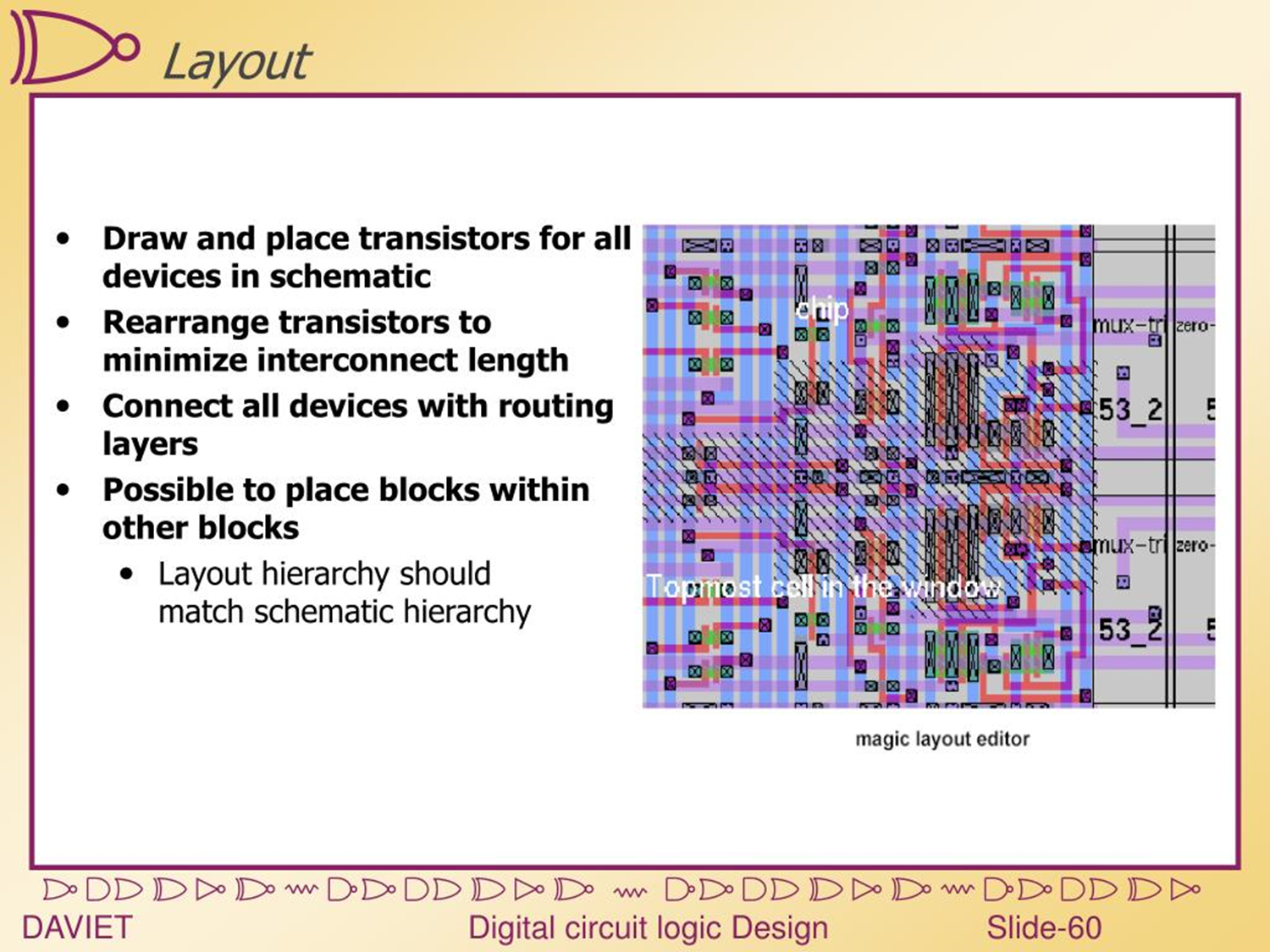 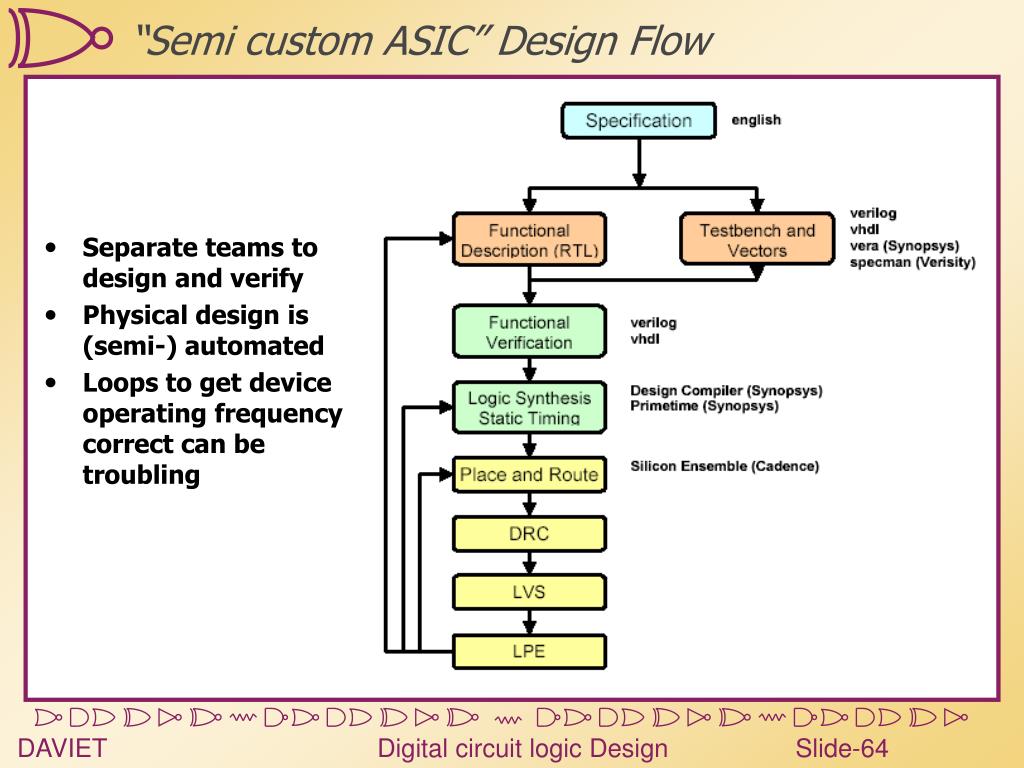 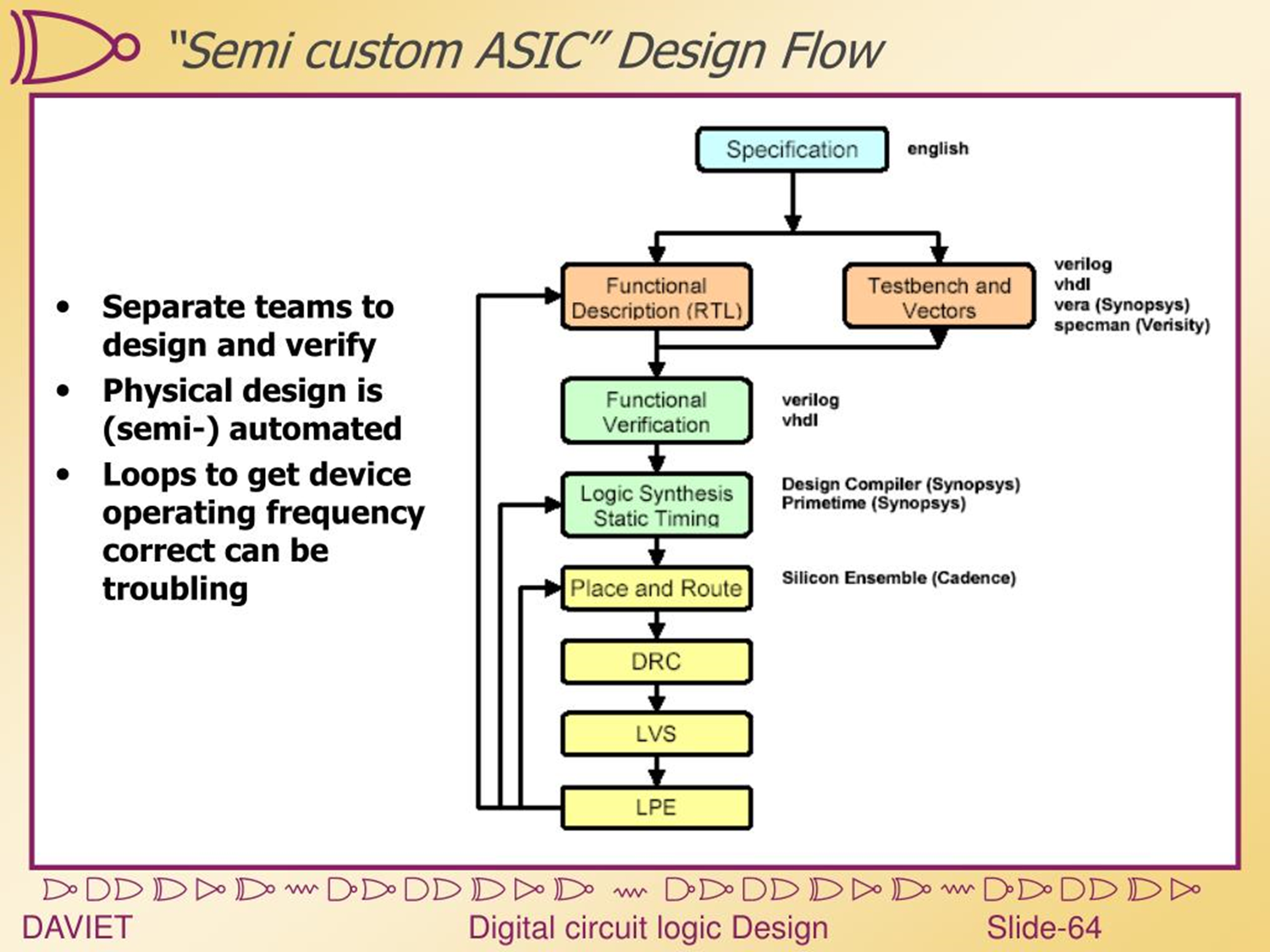 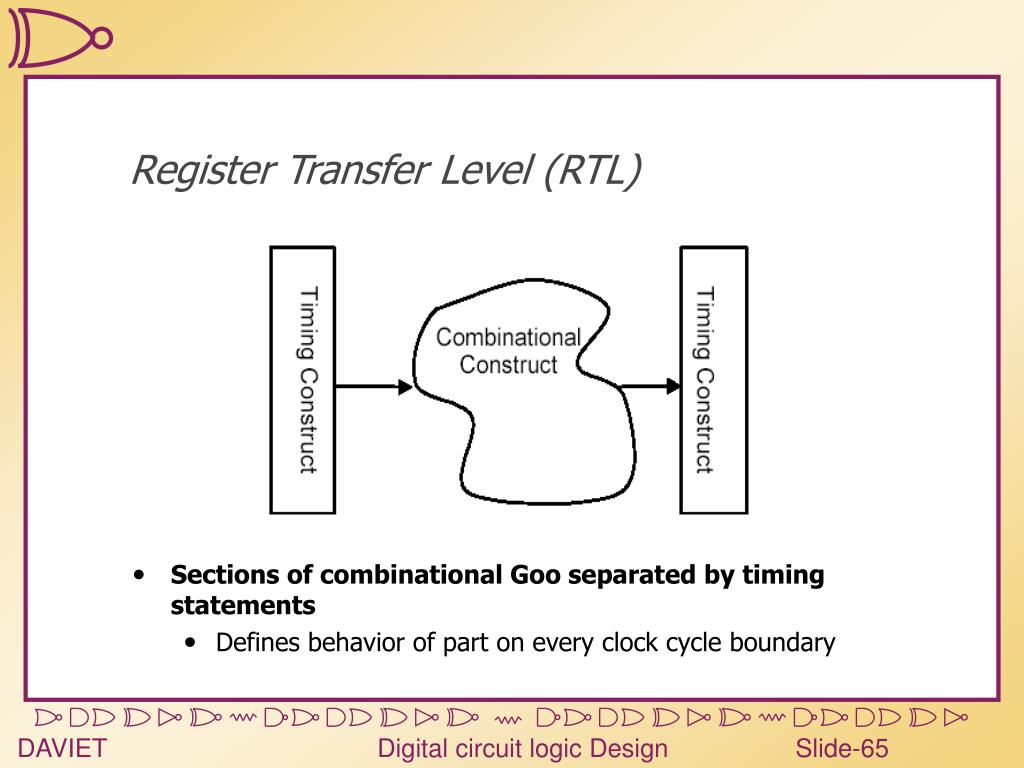 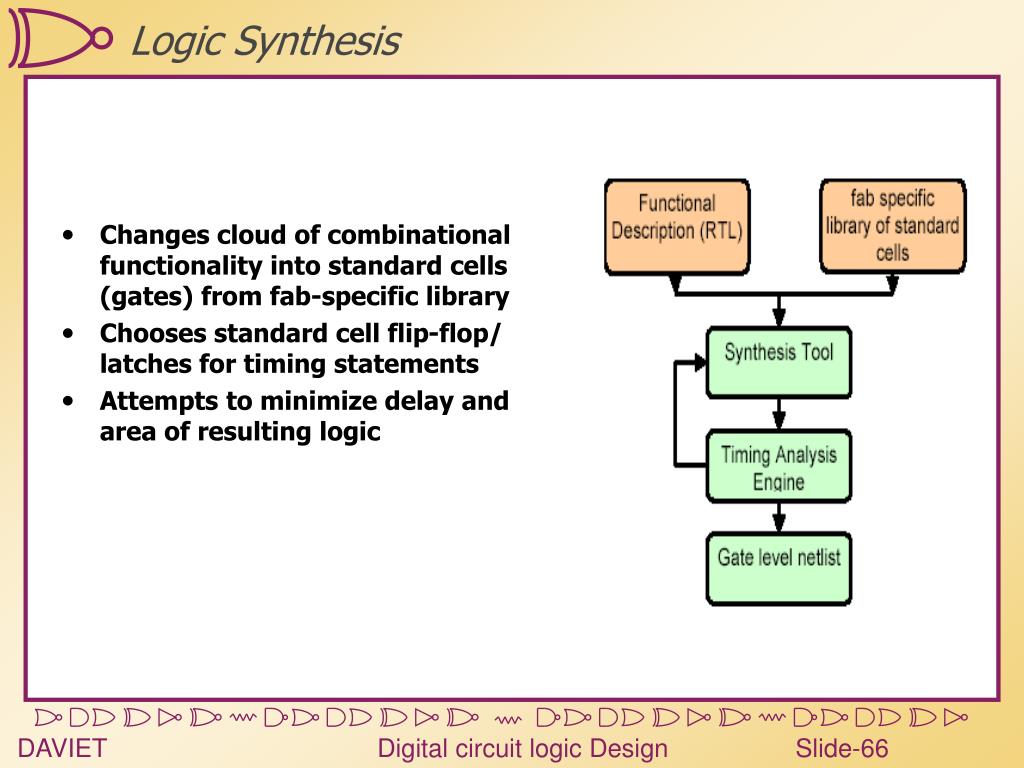 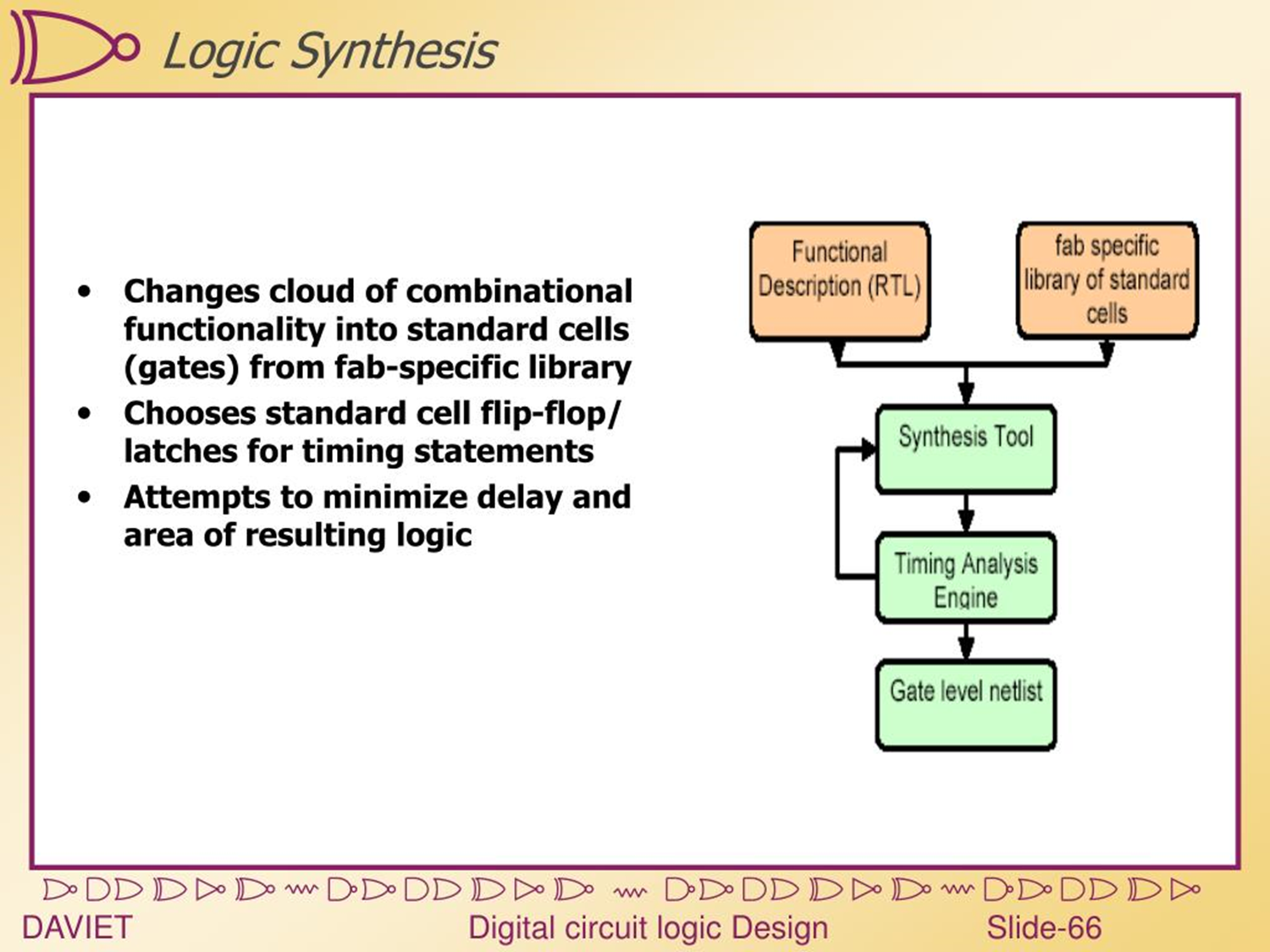